“АСУУДАЛД БОДЛОГЫН ШИНЖИЛГЭЭ ХИЙХ АРГА ЗҮЙ”(БИНХ-ын дарга, тэргүүлэгчдэд)
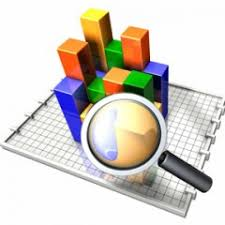 Н.БАЯРСАЙХАН
Хил хязгааргүй алхам тбб
2017.10.11
Сургагч багш нарын сургалтад
Хэрэгцээ судалсан байдал:
БИНХ нутаг дэвсгэрийнхээ хэмжээний байгаль орчны салбарт хамаарах асуудлыг хэлэлцэн, шийдвэр гаргаж буй байдал, дутагдаж буй мэдлэг, чадавхийн хэрэгцээг тодорхойлох түргэн үнэлгээ:  (2017.8-9 сард) 
	Тус үнэлгээнд: 
- Говийн бүсийн 3 аймгийн 15 сумын БИНХ-ын;
- Хээрийн бүсийн 4 аймгийн 8 сумын БИНХ-ын; 
- Хангай бүсийн 3 аймгийн 9 сумын БИНХ-ын дарга, тэргүүлэгчдийг хамруулсан тандан судалгаа. 
	Мөн 4 суманд БИНХ дарга, ИТХ дарга, төлөөлөгч нийт 32 хүнийг, 2 суманд 50 гаран малчдыг хамруулсан бүлгийн ярилцлага.
-2-
2010 оноос хойш үндэсний хэмжээнд зохион байгуулагдсан:
3 удаагийн чуулган, зөвлөгөөний материалууд, 
2 удаагийн онол практикийн бага хурлын илтгэл, тайлангаас
Орон нутгийн удирдах ажилтан, малчдын хэлсэн үг, дэвшүүлсэн саналууд
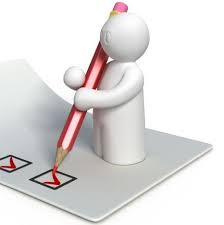 Онцлог, ялгаатай хэрэгцээ:
МАА - Уул уурхайн салбар хоорондын зөрчил;
МАА - Газар тариалангийн салбар хоорондын зөрчил;
МАА салбар өөрийнх нь уур амьсгалын өөрчлөлтөд үзүүлж буй нөлөөлөл;
Аялал жуулчлал, тусгай хамгаалалттай газар нутгийн хамгаалалт;  
Төв суурин газрын багийн хувьд агаарын болон хөрсний бохирдол, газар өмчлөх эрхийн асуудал, ажилгүйдэл, ядуурал;
Судалгааны гол дүгнэлт:
БИНХ-аар хэлэлцэх асуудлыг оновчтой төлөвлөх, үр нөлөөтэй шийдвэр гаргаx, хэрэгжилтэд хяналт тавих талаар үр дүнтэй ажиллаж чадахгүй  байна. 
Иргэдийн болон нутгийн эрх ашиг хөндсөн асуудлыг БИНХ-аар хэлэлцэн шийдвэр гаргах бус дээд шатны удирдлагад дамжуулах, уламжлах төдий ажиллаж байна. 
БИНХ-ыг үр дүнтэй ажиллахад чиглэсэн бодлого, удирдамж, арга зүй хомс,  чадавхжуулах санхүү зохицуулалт хангалтгүй байна.
4. БИНХ-ын чиг үүрэг, ач холбогдлыг иргэд ойлгохгүй, багийн эрх ашгийн асуудлыг иргэд өөриймшүүлэхгүй  байна. /Ирц  бүрдүүлэх/
5. БИНХ-ын дарга, тэргүүлэгчдийн мэдлэг чадавх хангалтгүй  байна.
6. БИНХ-ын дарга, тэргүүлэгчдийг үр дүнтэй ажиллуулах хөшүүрэг болон хариуцлагын механизм сул  байна.
7. Бие даасан төсөвгүй ч цөөнгүй үүрэг оногддог, хэрэгжүүлдэг. 
8. БИНХ-ыг үр нөлөөтэй ажиллахад төрийн болон бусад талуудын дэмжлэг, санаачлага дутагдалтай байна.
Сургалтын ерөнхий зорилго: БАГИЙН ИНХ-ЫН ЧАДАВХЫГ  НЭМЭГДҮҮЛЭХ
Багшийн үүрэг: Хичээл хоорондын холбоос МСЖ –Нэр томьёо, үндсэн концепци, сургалтын зорилго- хичээлийн зорилго ҮРГЭЛЖ САНАХ, ХОЛБОХ.                                 70% “шинэ”
[Speaker Notes: 70% 
Хичээл хоорондын МСЖ холбоос]
Хичээлийн зорилго, зорилт:
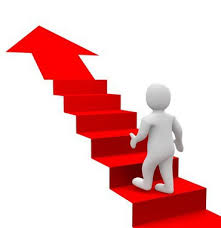 БИНХ-ын дарга нарт багийн нутаг дэвсгэрийн хэмжээний асуудлаа тодорхойлох, түүнд бодлогын шинжилгээ хийх, хурлын хэлэлцэх асуудал болгож боловсруулах, тогтоолын төсөл боловсруулах, албан тоот боловсруулахад шаардлагатай мэдлэг олгох, мэдлэгийг хэрэглээ болгох ур чадвар, арга зүй санал болгох;
Бэлэн формат, загвар санал болгох;
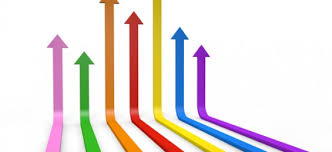 ХИЧЭЭЛИЙН АГУУЛГА (төсөл)
1-р хэсэг: 
-  Оршил, сургалтын зорилго, хүлээж буй үр дүн, 
бүтэц, арга зүй 
		2-р хэсэг: 
	- Тухайн багийн хэмжээнд тулгамдаж байгаа асуудлууд, үр дагавар тодруулах
	- Асуудлыг тодорхойлох, эрэмбэлэх, ялгах хамаарал
3-р хэсэг: 
- Асуудалд бодлогын шинжилгээ хийх хялбар арга зүй санал болгох: Асуудлаа тодорхойлох, шалтгаан хүчин зүйл, үр дагаварыг тодорхойлох  
        4-р хэсэг: 
 - Бодлогын шинжилгээнд үндэслэн: 
         а/. БИНХ-аар асуудал боловсруулж бодлого гаргах; 
         б/. Холбогдох байгууллага, албан тушаалтанд асуудал дэвшүүлэх, албан тоот боловсруулах сонголт хийх;
         в/. БИНХ-ын шийдвэр төлөвлөх;
Шинэ биш, арга зүй:
Асуудалд ШИНЖИЛГЭЭ хийх
БАГИЙН ИРГЭДИЙГ 
ЮУ НЭГТГЭДЭГ ВЭ? 
/Дасгал/
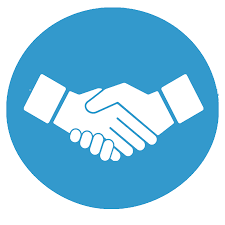 [Speaker Notes: Багийн иргэдийн нийтлэг эрх ашиг юу вэ?]
Асуудал мөн үү???
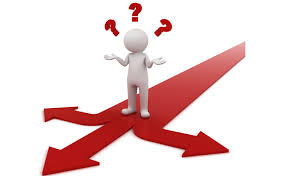 Нийтлэг эрх, ашиг сонирхол, үнэт зүйлтэй зөрчилдөж  байгаа бол энэ АСУУДАЛ мөн.
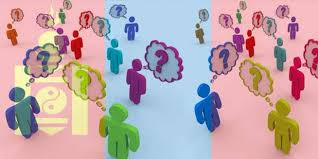 Нутгийн эрх ашиг, багийн хүмүүсийн ашиг сонирхол, үнэт зүйл хөндөж байгаа асуудал ЗААВАЛ ШИЙДЭЛ шаардаж байдаг.
БАГИЙН ЭРХ АШИГ: эрх ашиг: нийтийн үйлсийн төлөө үр дүнтэй ажиллах хэм хэмжээ; ашиг сонирхол: хүсэл зорилго, эрх ашиг; НУТГИЙН ЭРХ АШИГ, ИРГЭДИЙН АШИГ СОНИРХОЛ
Асуудал, зөрчил, бэрхшээл
Багийн хадлангийн талбайн асуудлаар БИНХ бүр дээр маргаан гардаг.  Маргаан нь  хадлангийн тайлбай булаацалдах 10 үхэртэй айл 10 га-тай, 100 малтай айл 2 га тай байхад, залуу малчид огт хадлангийн талбай байхгүй. Үүнийг БИНХ шийдэж чадахгүй байгаа.
Нэг суманд өөрийн эзэмшлийн өвөлжөө, хаваржааны газраасаа өөр газар хувийн хөрөнгөөр худаг гарчихсан. Худгийг ойр орчимын малчид ашиглах гээд маргаан гардаг.  Тухайн худгийн эзэмшлийн асуудал үүсдэг.
АСУУДАЛ:Судлах, шийдвэрлэвэл зохих зүйл, ажил хэрэгч санаа. 
ШИЙДЭЛ ХҮЛЭЭСЭН НӨХЦӨЛ БАЙДАЛ -
Асуудлыг “ШИЙДЭХИЙН ТУЛД” зайлшгүй ТҮҮНД  ШИНЖИЛГЭЭ хийх шаардлагатай!!!
БОДЛОГЫН ШИНЖИЛГЭЭ: Бодлого: бодол, алсын хараа; шинжилгээ: судлан шинжлэх үйл ажиллагаа,  болсон зүйлийнхээ тогтолцооны учир, утгыг олохоор шинжлэн судлах. Бодлого, үйл ажиллагааны тогтолцоо түүний учир, утгыг олохоор шинжлэн судлах
Шинжилгээ хийх
Нэг. Асуудлыг тодорхойл: 
Нийтийн эрх ашиг хөндөгдөж байгаа юу 
Нутгийн ашиг сонирхол, үнэт зүйлд сөрөг нөлөөлж байгаа эсвэл эрсдэл учруулах
Хамрах хүрээ 
Цаг хугацааны хувьд
Хуримтлагдах хандлага 
Сөрөг нөлөөлөл хүрээ
Хүний оролцоогоор шийдэгдэх 
  г м
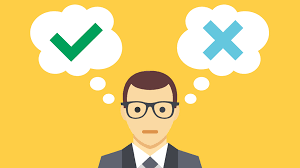 Хоёр. Асуудлыг эрэмбэл
[Speaker Notes: Яаралтай чухал: Өвөлжилтийн бэлтгэл, өвс хадлан, тариа хураах , малын тарилга эмчилгээ 
Яаралтай чухал биш: Багийн ажлын төлөвлөгөө, айлуудын судалгаа гаргах 
Яаралтай биш чухал: орон нутгийн эко орчинг сайжруулах, иргэдийн эрүүл  мэнд, боловсрол, соёлын боловсролыг сайжруулах, мал, тариа ногооны ургац төрөл сайжруулах, шинэ техник технологи нэвтрүүлэх, үйлдвэрлэл, экспорт, аялал жуулчлал  
Яаралтай биш чухал биш: багийн ой тэмдэглэх, ой түүхийн ном бичих]
Гурав. Асуудлыг ялгаатай байдал,уялдааг харах
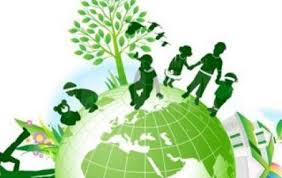 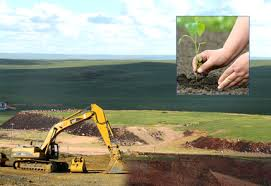 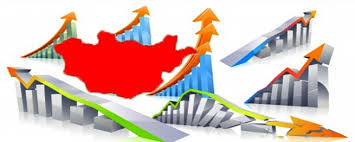 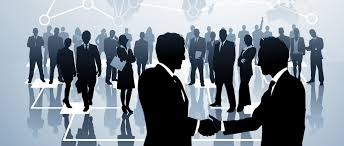 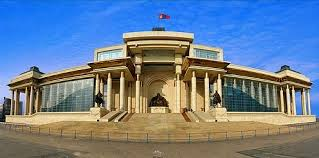 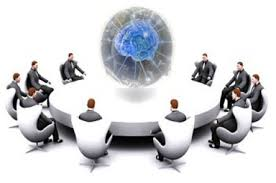 Дөрөв. Асуудалд шинжилгээ хий
Асуудал- хэлэлцэх асуудлын үндэслэл 
Суурь шалтгаан – Шийдвэрийн хуулийн үндэслэл, Хэнд үүрэг өгөх, ямар хариу арга хэмжээ, 
Үр дагавар- хэний эрх ашиг, хэний  ашиг сонирхол хөндөгдөж байгаа вэ,? ТЭР асуудлыг шийдэхэд ГОЛ ОРОЛЦОГЧ, шийдвэрийн хэрэгжилтийн ҮР ДҮН  хэмжигдэнэ.
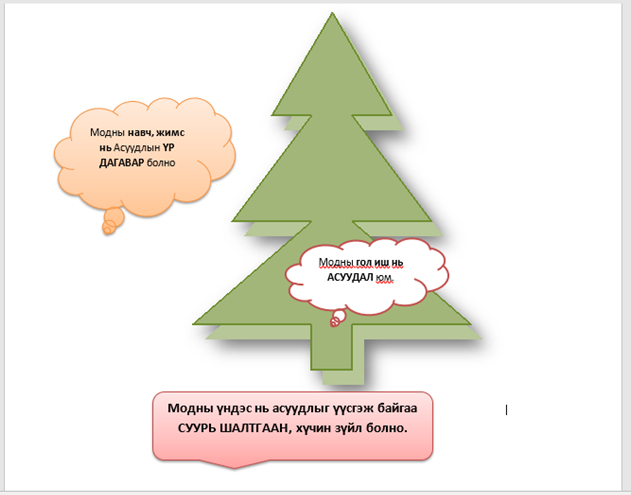 ШАЛТГААН: Тухайн юм бүрэлдэн буй болох нөхцөл хүчин зүйл; 
АСУУДЛЫГ ҮҮСГЭЖ БАЙГАА ШАЛТГААН, ХҮЧИН ЗҮЙЛ
ҮР ДАГАВАР: үйлээс гарах эцсийн үр дүн, хэрэг явдлаас гарах үр дагавар. Асуудлаас гарч буй үр дагавар
Тав. Бодлогын шинжилгээг ашиглах:
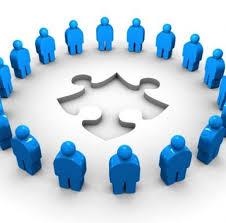 Бодлогын шинжилгээг  ШИЙДВЭР ХЭРЭГЛЭх :
Хууль эрх зүйн ямар зохицуулалт байна вэ? 
Хэн хариуцдаг, хэрхэн зохион байгуулдаг вэ?
Энэ нь хэнд ажлаа тайлагнадаг вэ?  
Хэн хэн оролцогч, үүрэг хүлээгч талууд вэ?
Албан ёсны буюу хуульчилсан тогтолцоо, үйлчилгээ
Албан бус тогтолцоо, үйлчилгээ 
Хэнд албан үүргээ хэрэгжүүлэх, хариуцлагаа сайжруулах үүрэг  өгсөн ямар шийдвэр гаргах боломжтой вэ?
Багш нарт
ХАМТЫН БҮТЭЭЛ: Агуулга, арга зүйг баяжуулахад оролцох. САНАЛ  
Орхигдсон ??????? Албан бичгийн стандарт, албан бичиг архивлах,
Хичээлийн дүгнэлт-
Сэдвийн агуулга, арга зүй хэр оновчтой, хэрхэн сайжруулах боломжтой вэ ? 
Арга зүй БИНХ-ын дарга, тэргүүлэгчдэд хэрэгтэй юу ?
Дасгал ажлууд нь арга зүйг эзэмших ур чадварт суралцахад тохирч байна уу, хэрхэн сайжруулах вэ?